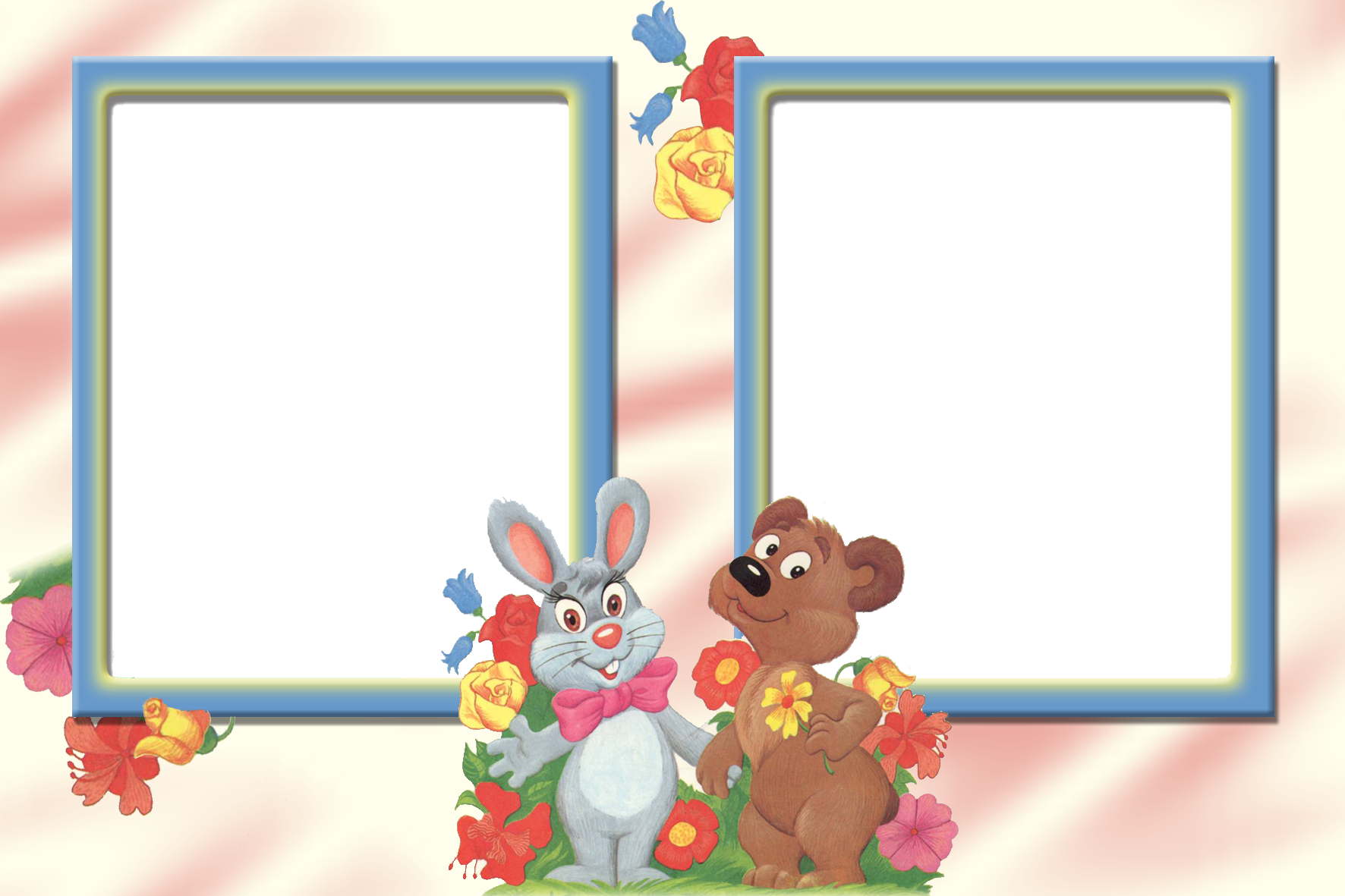 УЧИМБУКВЫ
БУКВА М
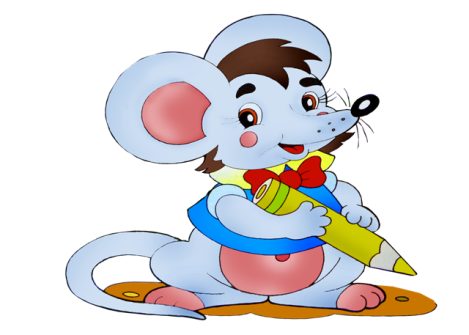 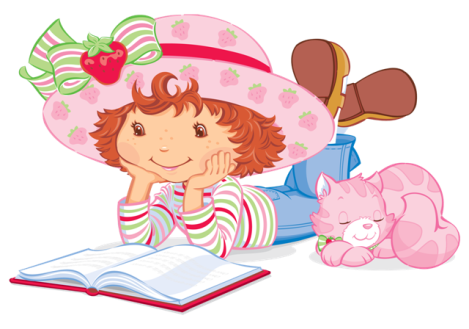 Бойкова Оксана Владимировна, учитель начальных классов МОУ СОШ №1 г. Конаково Тверской обл.
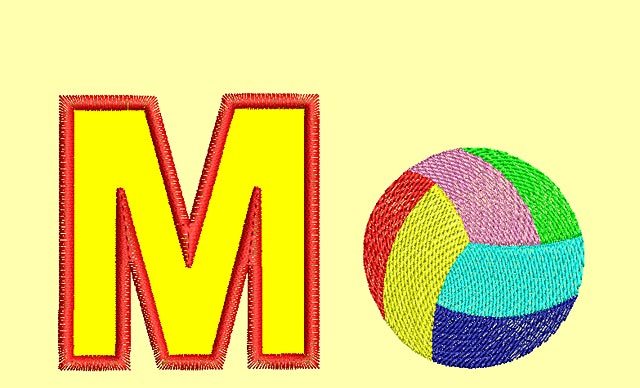 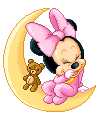 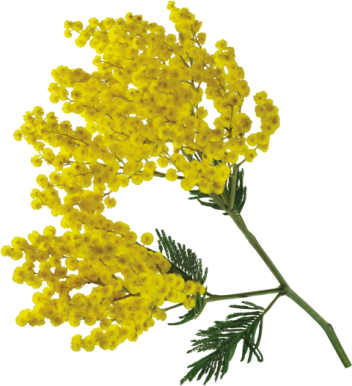 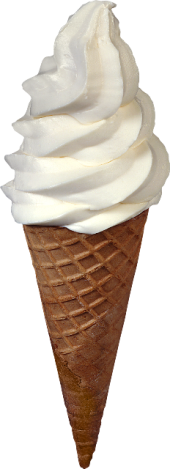 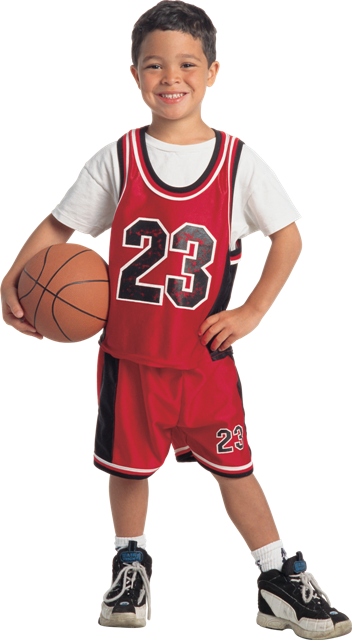 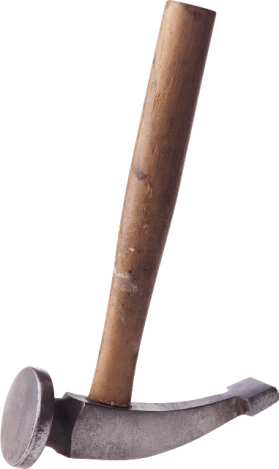 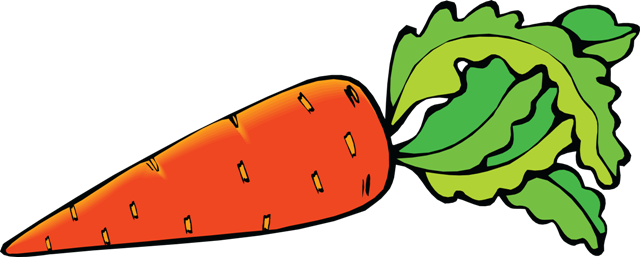 М
МОРЖ
МОРЖ
Спросил у кенгуру:
 Как выносишь ты жару?
 Я от холода дрожу! –
 Кенгуру сказал Моржу.
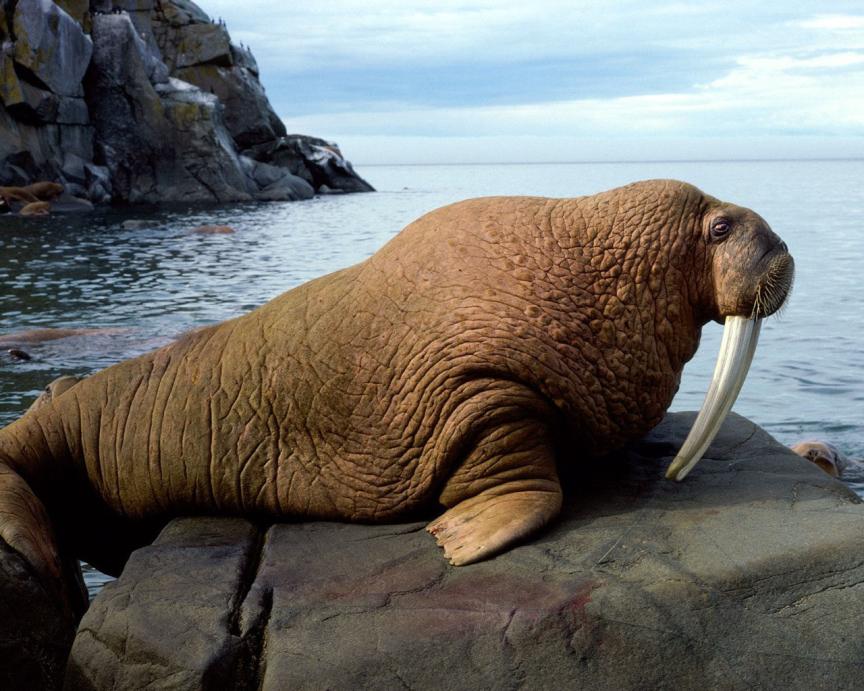 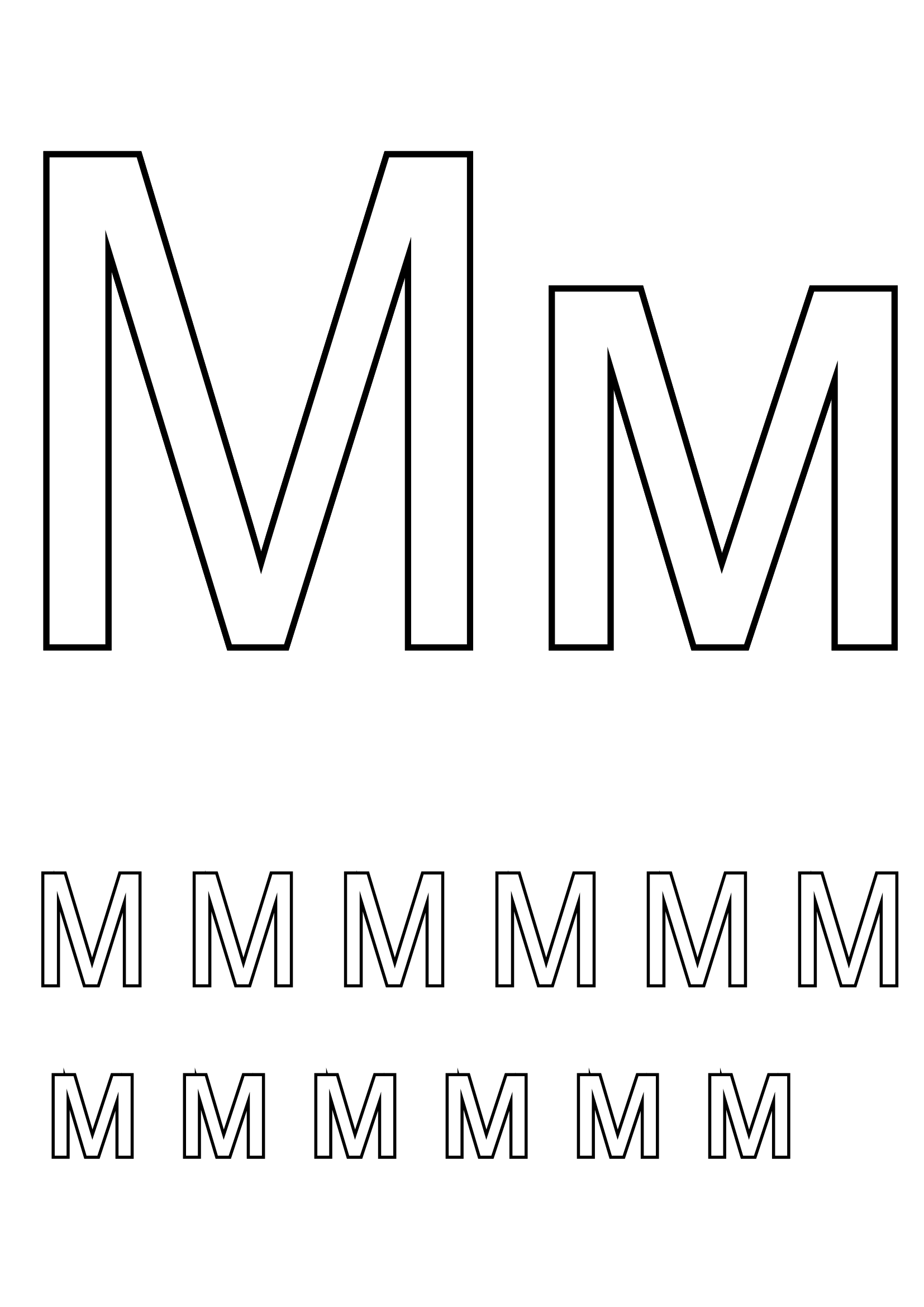 Среди ёлок и сосёнок, Маму потерял телёнок: - Где же мама , не поймууу? - Здесь я, мой хороший, мууууууу!
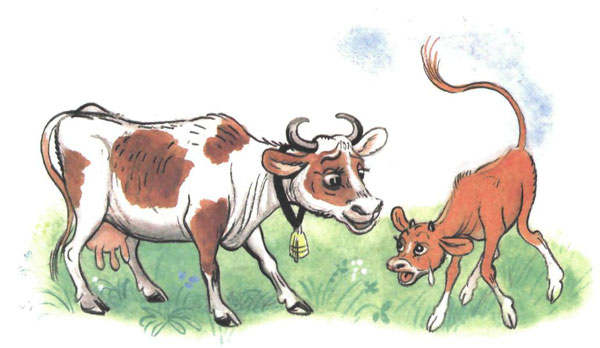 РАСПЕЧАТАТЬ
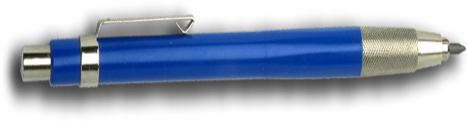 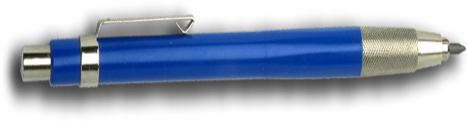 http://tentoriumstrit.com/MED.html  – мёд
http://nternationalraspberry.org/eeuu.html  – малина
www.diary.ru/~eLLej/p60732565.htm - молоко
www.dokmed.ru/child/22/  - мяч
http://budem.blogspot.com/2008/03/blog-..._14.html – медвежата
http://cartoonclipartfree.com/Cliparts_..._26.html  – мышка
http://drugoi.livejournal.com/2586466.html  - медвежата
Аудиофайл для ролика взят с сайта http://alphabook.ru
Слайды с написанием письменных букв из презентации Чулихиной Е. А.
«Анимированный плакат Письменные буквы русского алфавита».
http://Lenagold.ru   - молоток, мальчик, мороженое морковь, мимоза, мышка на месяце.
www.raskraska.com/
www.litru.ru/%3Fbook%3D94710 - телёнок
http://filmiki.arjlover.net/ - мультфильм
www.babyblog.ru/user/Abrikosik/917147 - буквы
http://www.dkataev.ru/alphabet.html алфавит